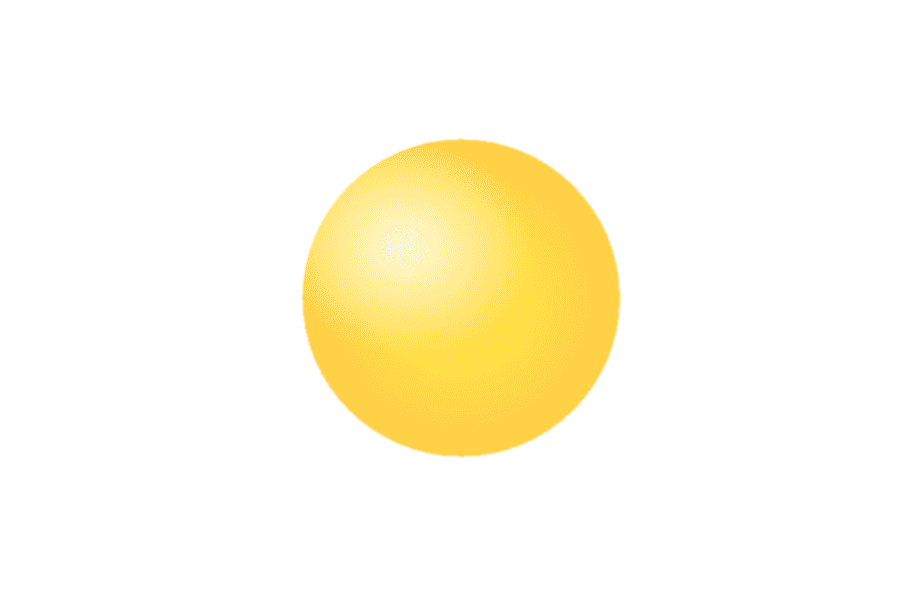 Plant communication. How it works
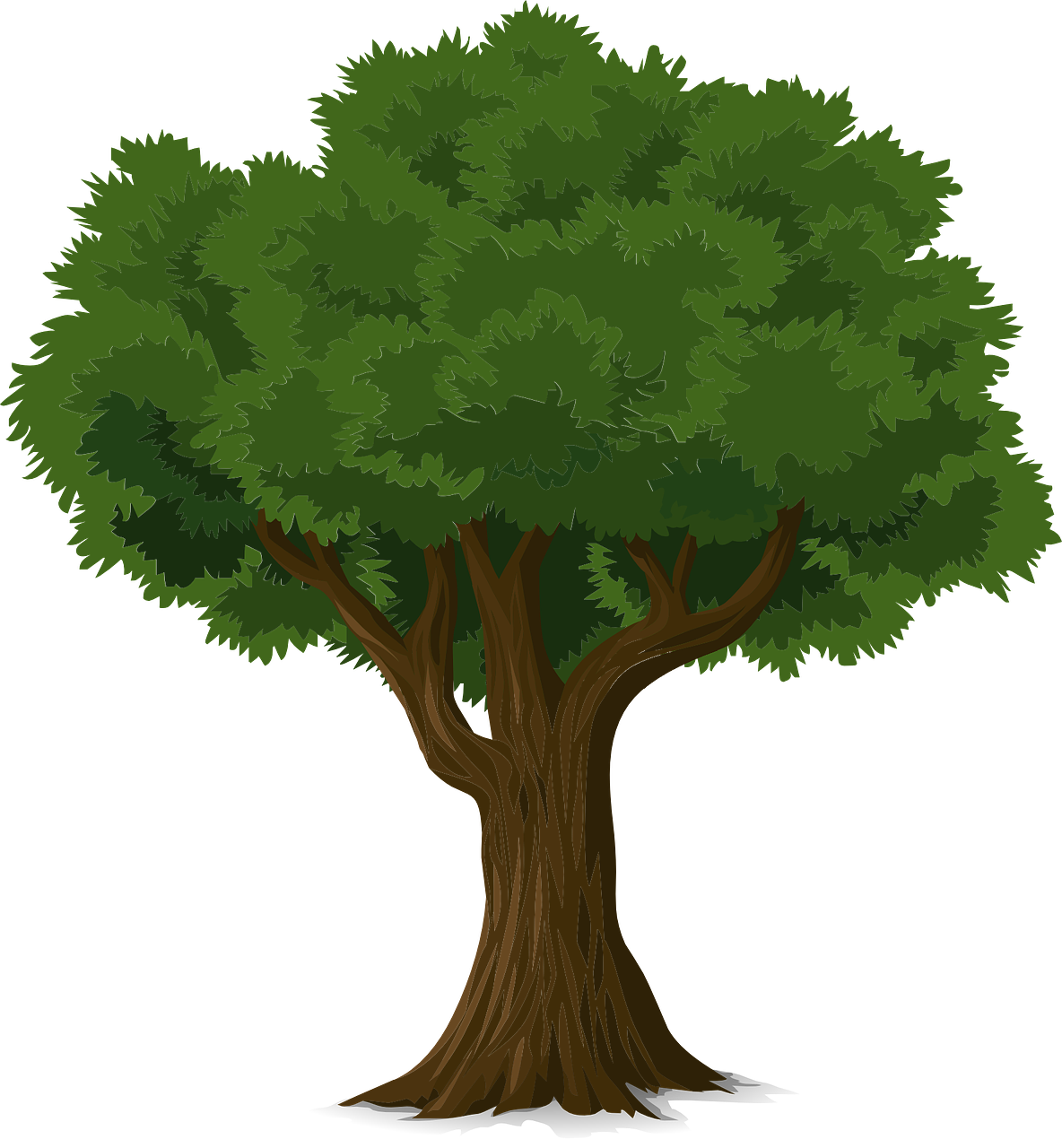 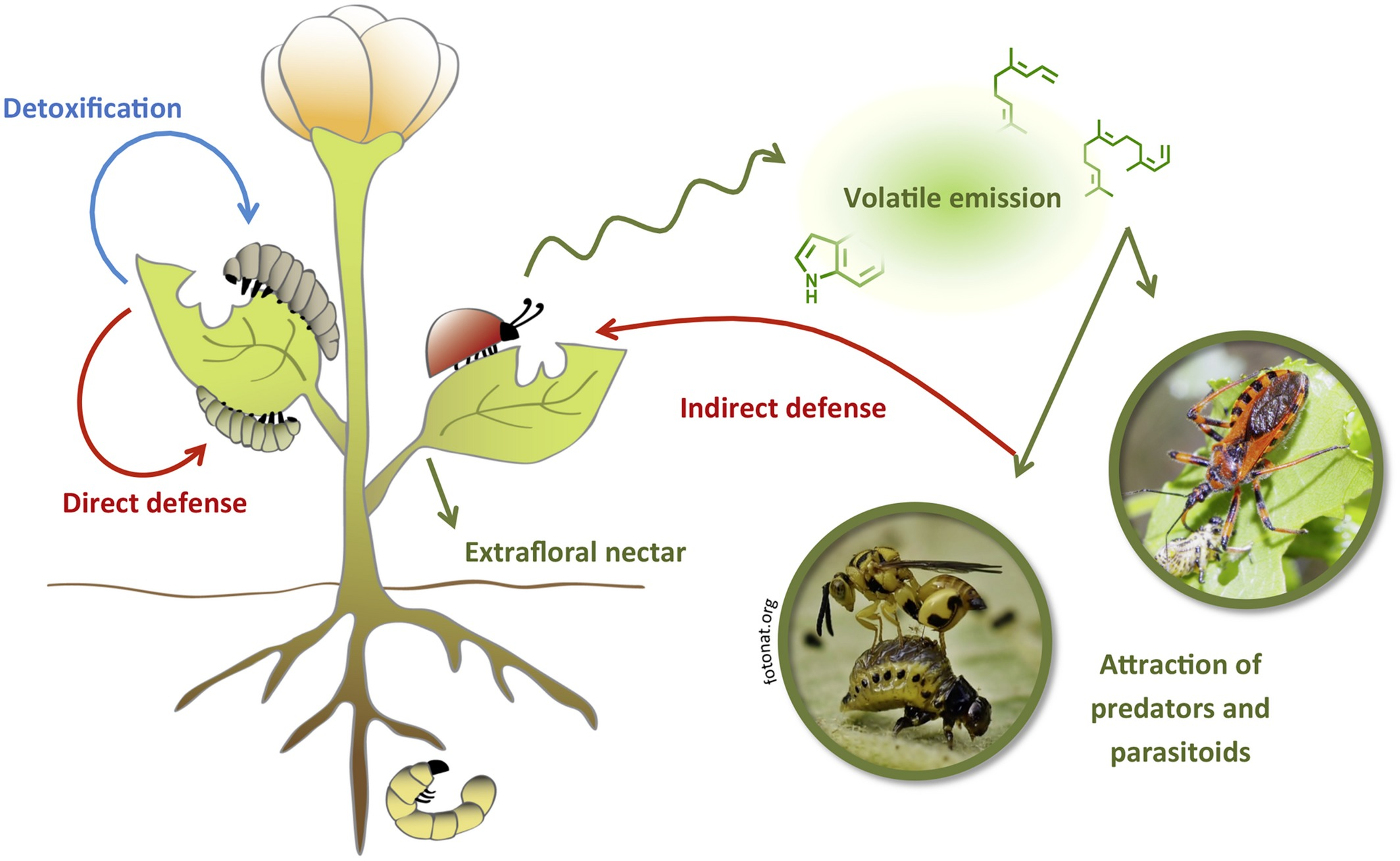 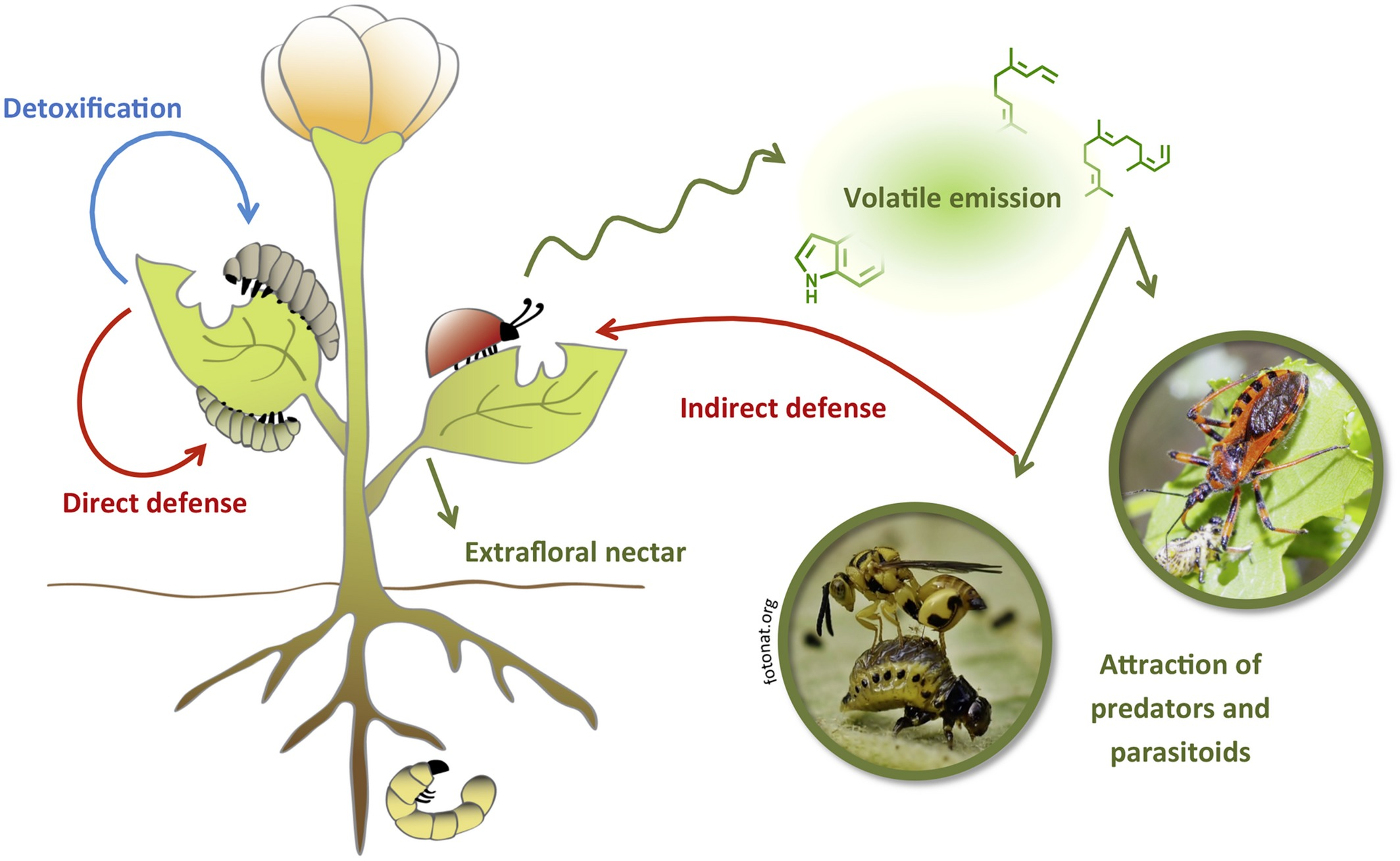 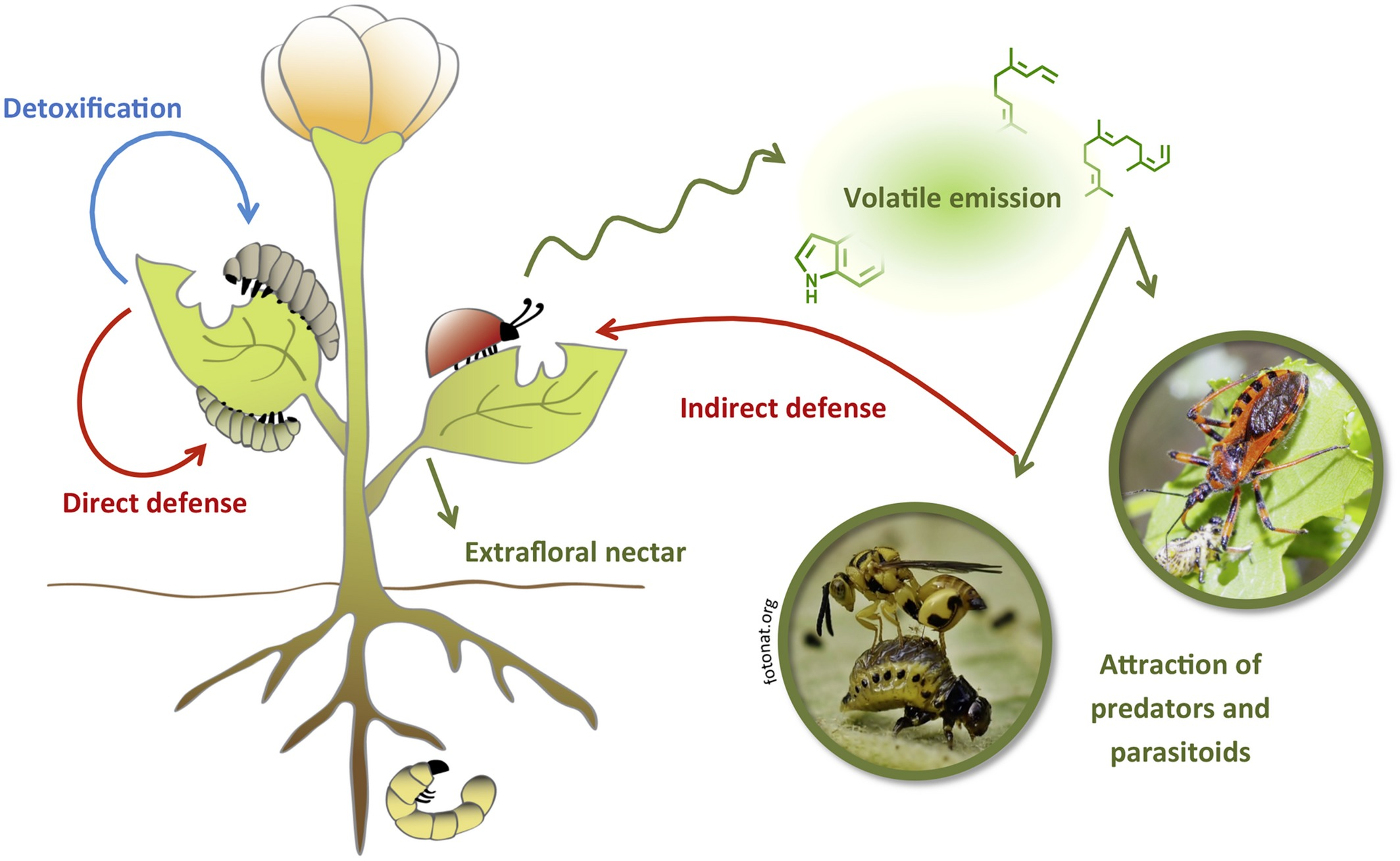 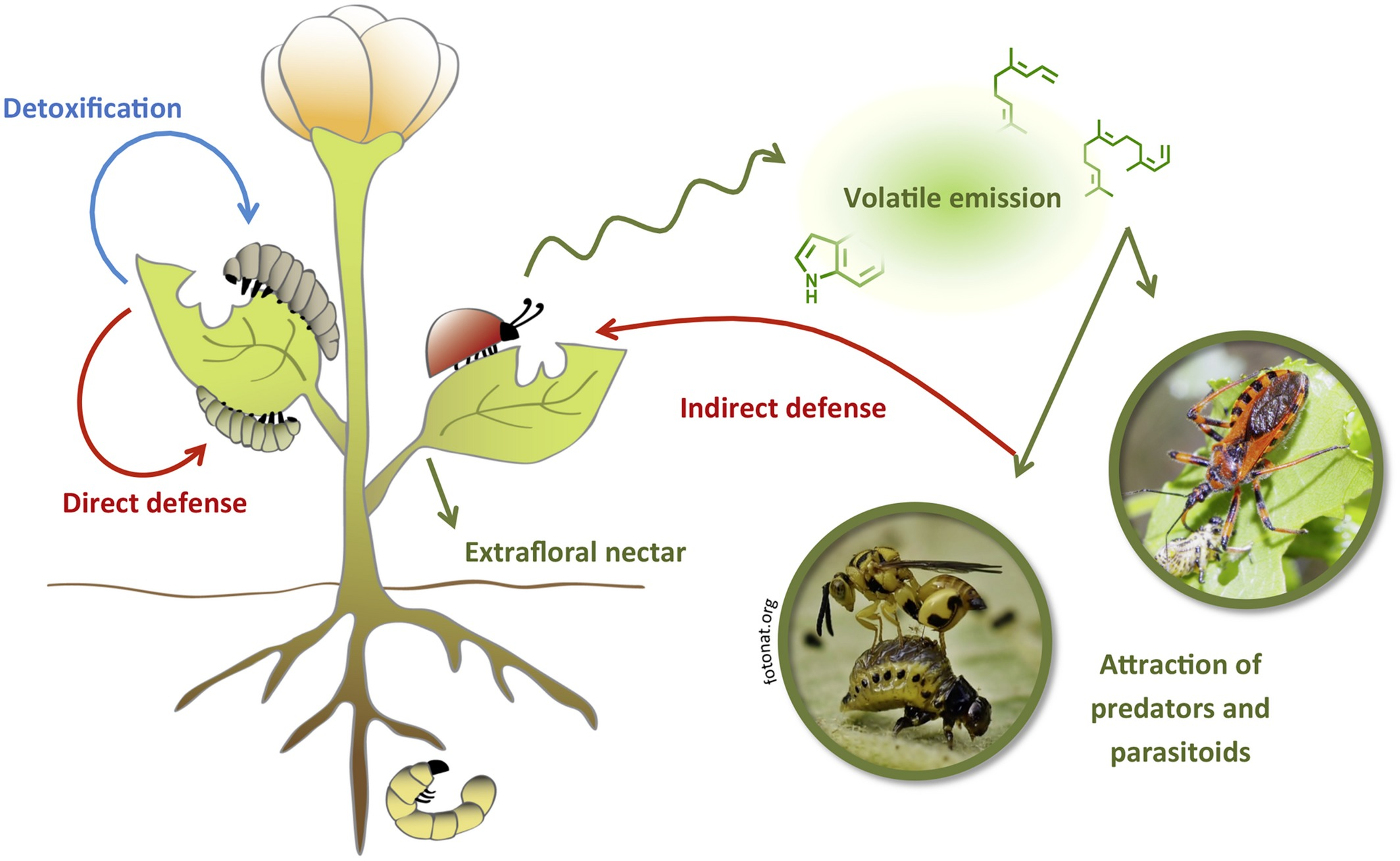 On the surface: emission of volatile organic compounds. 
These volatiles attract enemies of the herbivores, that is, organisms of the third trophic level (predators, parasitoids).
CO2
Photosynthesis
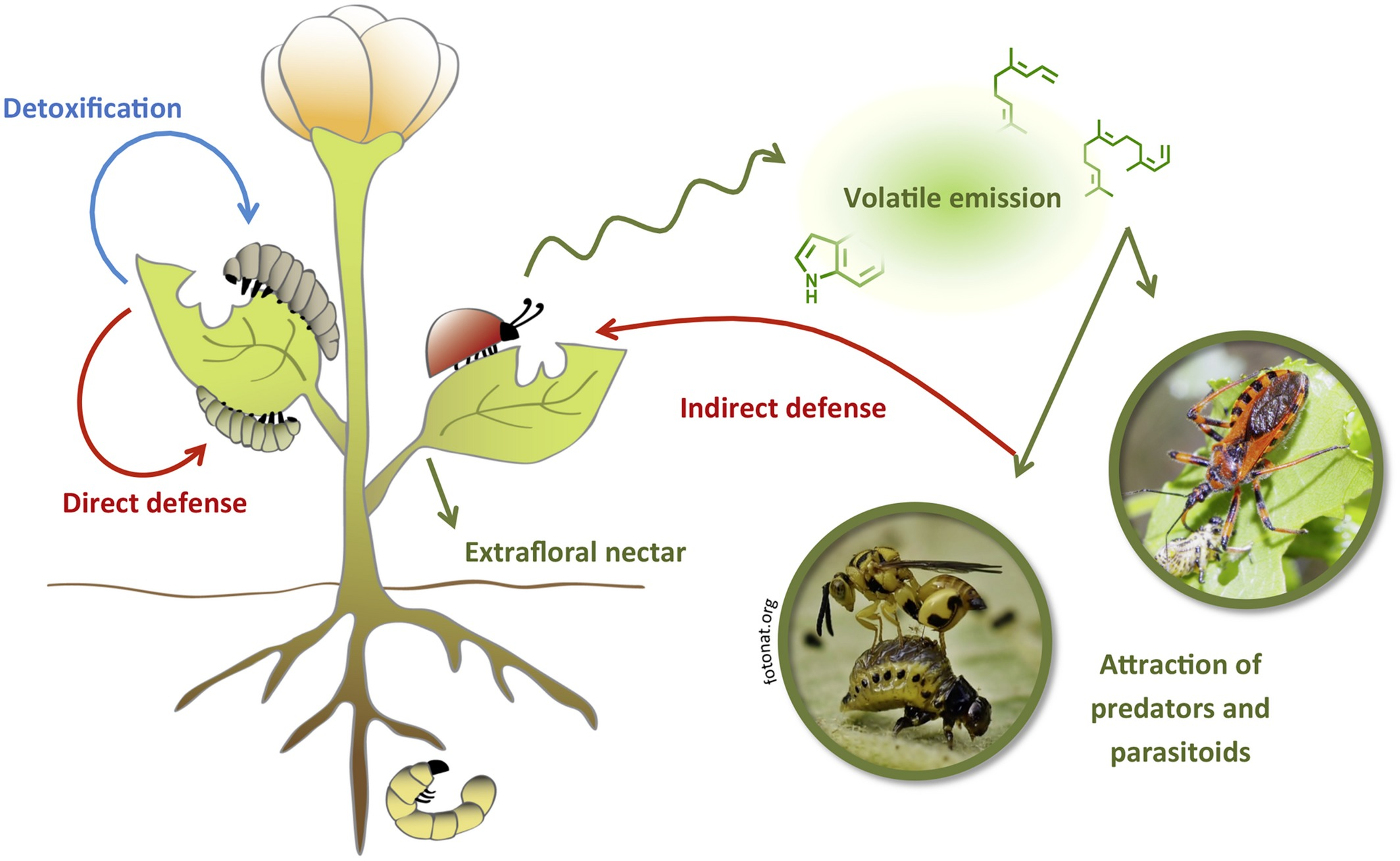 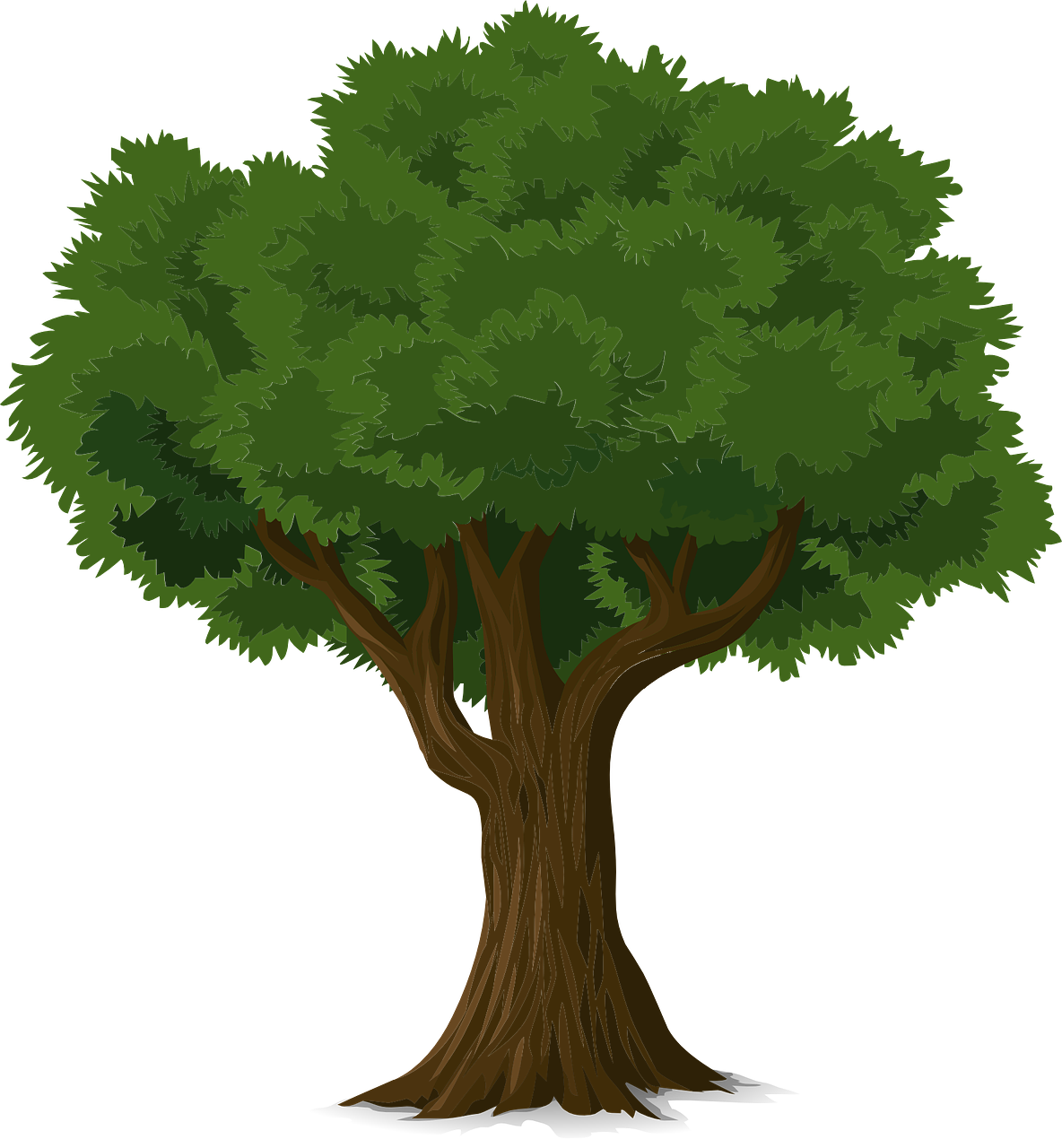 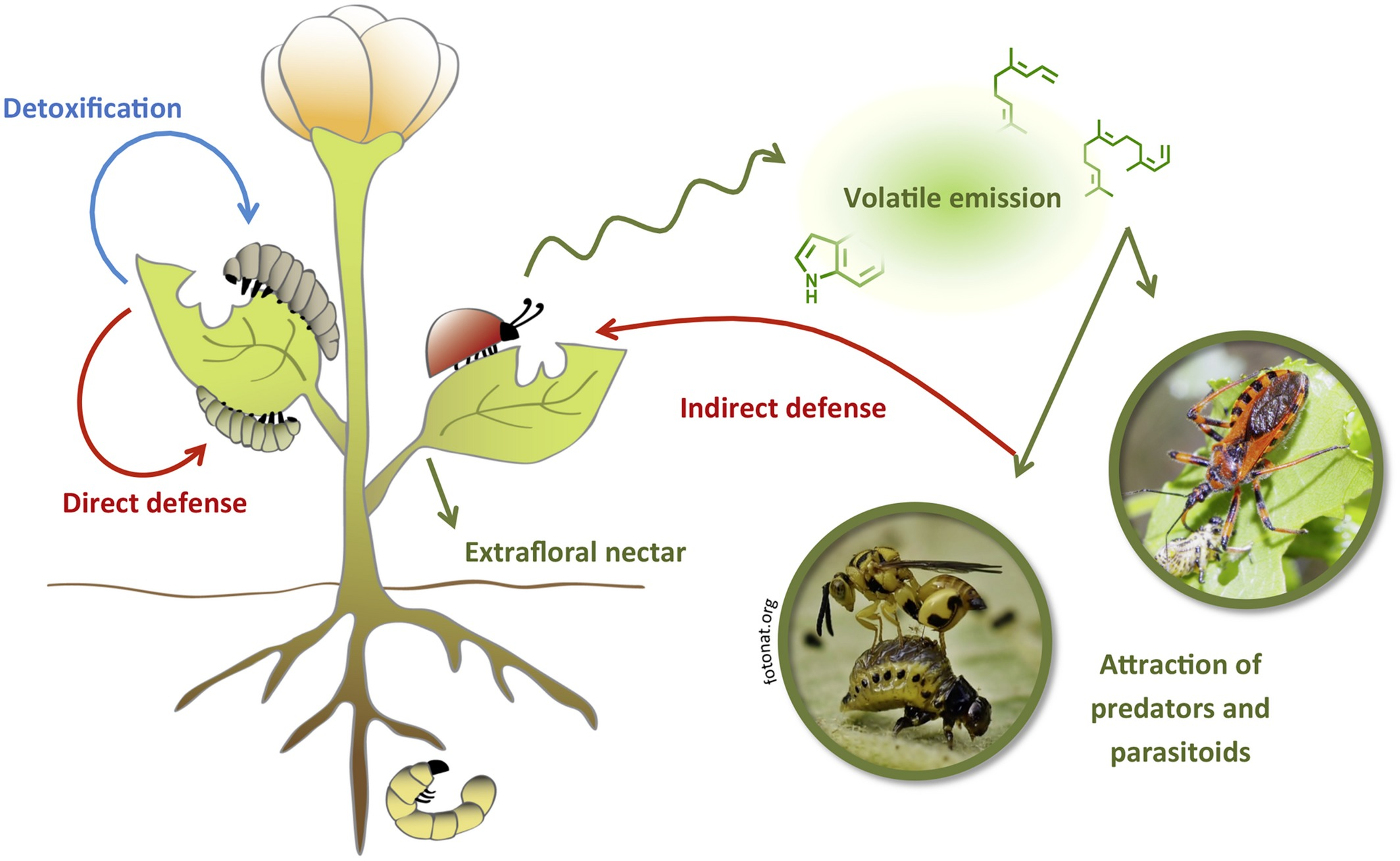 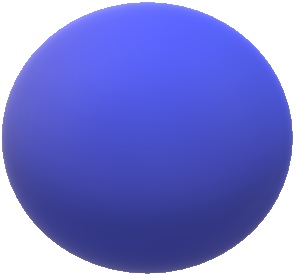 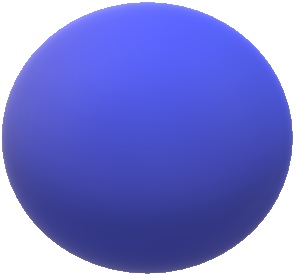 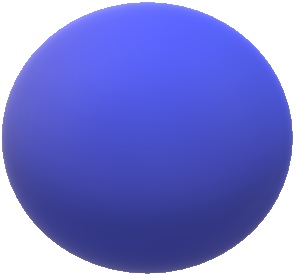 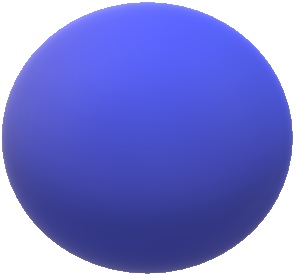 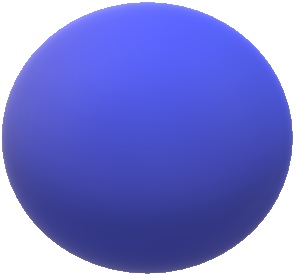 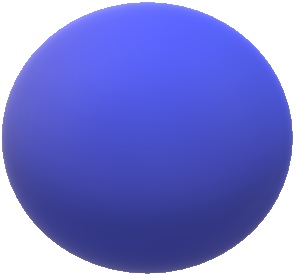 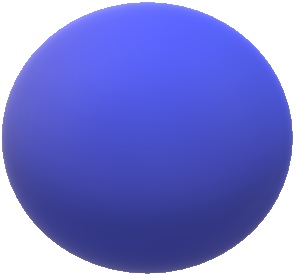 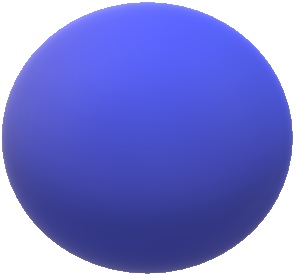 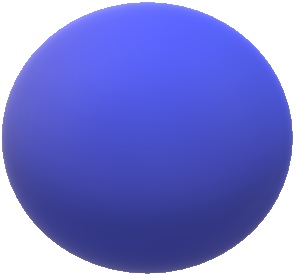 C
C
C
C
C
C
C
C
C
Ectomycorrhizal fungi
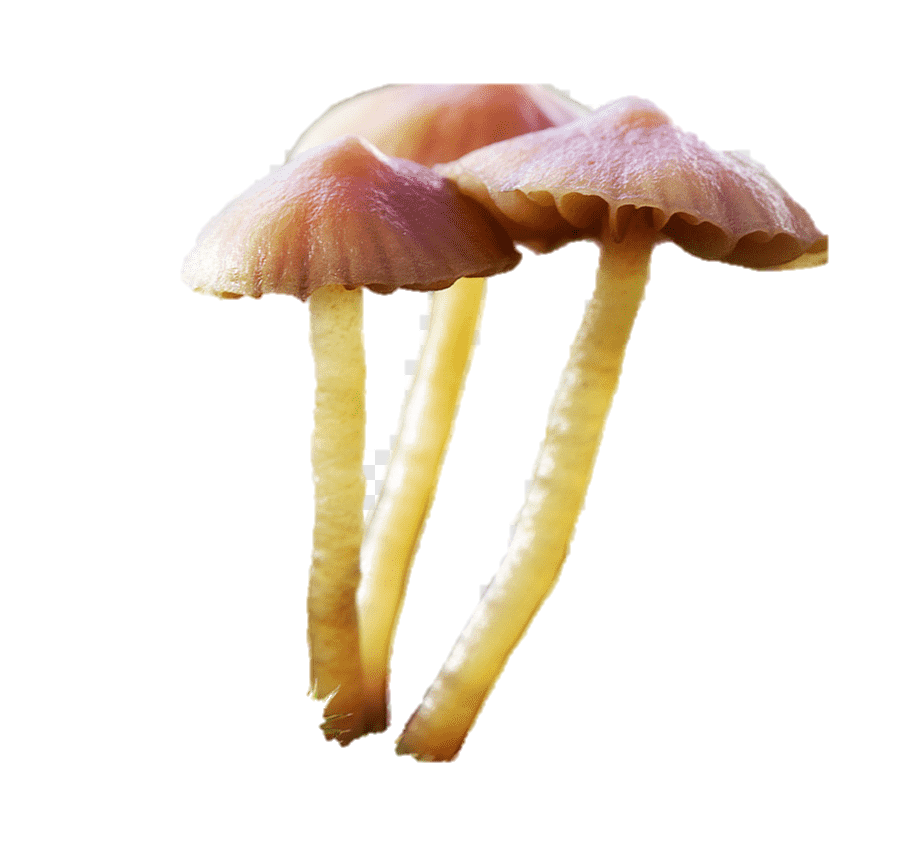 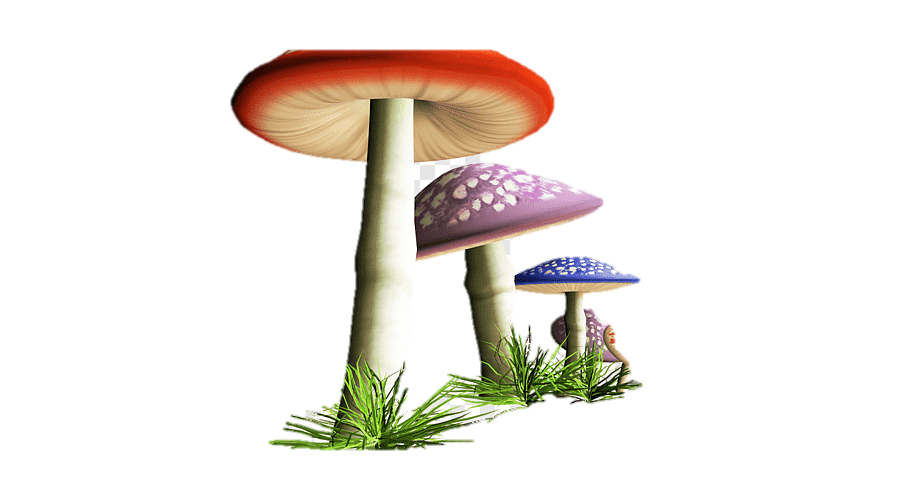 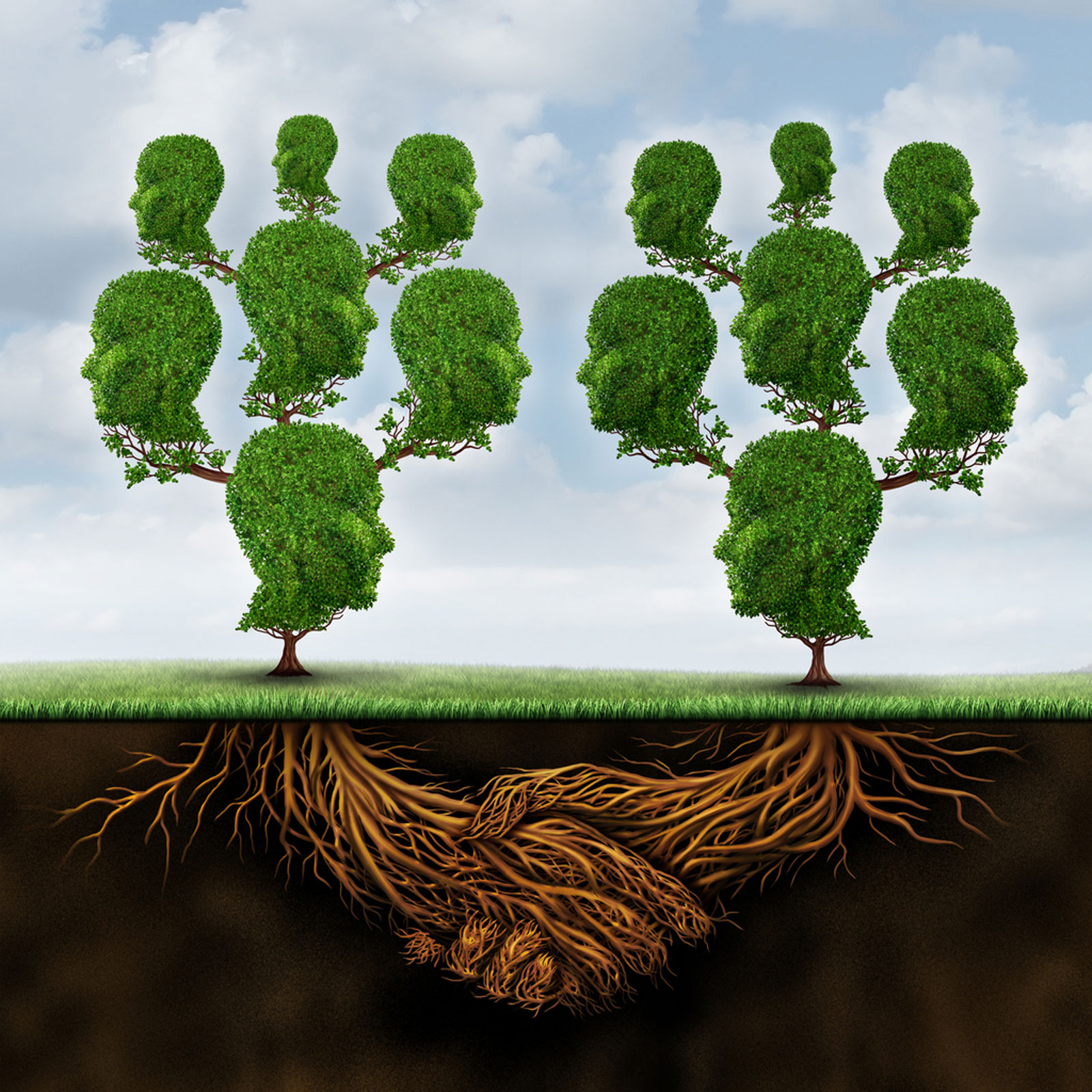 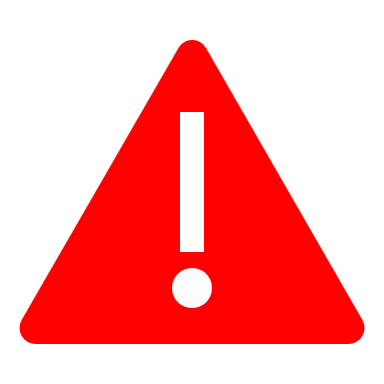 Below the ground surface:
Chemical warning      .    Stressed plants  secret soluble  chemical compounds from their roots, which are then absorbed  by the roots of neighbouring plants.
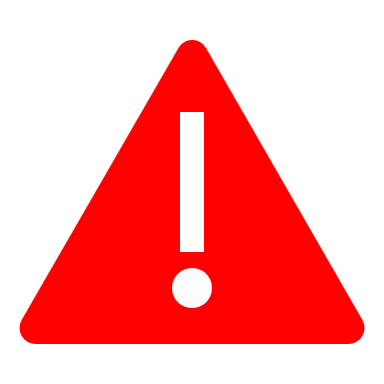 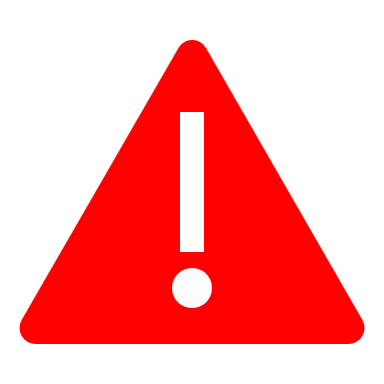 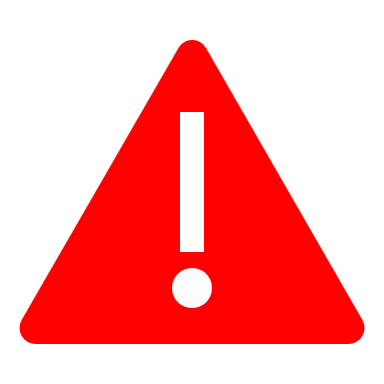 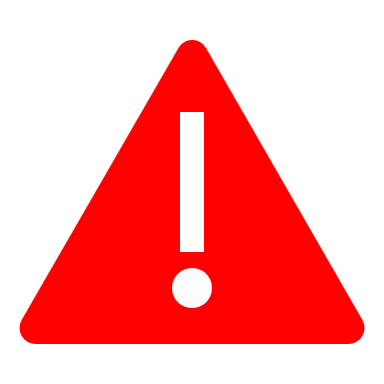 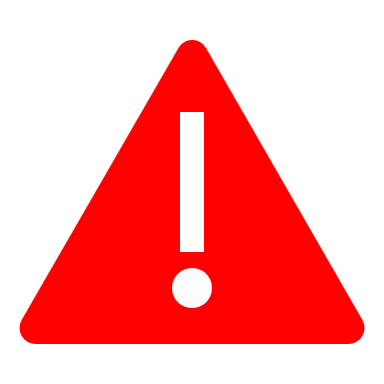 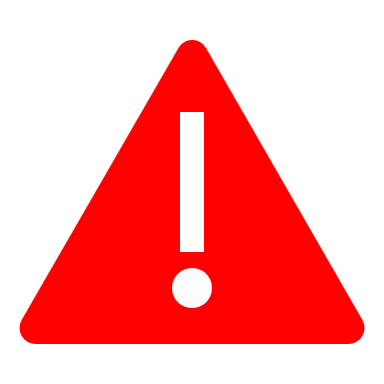 N
N
N
Below the ground surface: hub trees  use the mycelium network to provide food to other trees, from the same or different species.
Below the ground surface: also transmit warning signals via  the thin thread of fungi plants that connect their roots from the soil
P
P
P
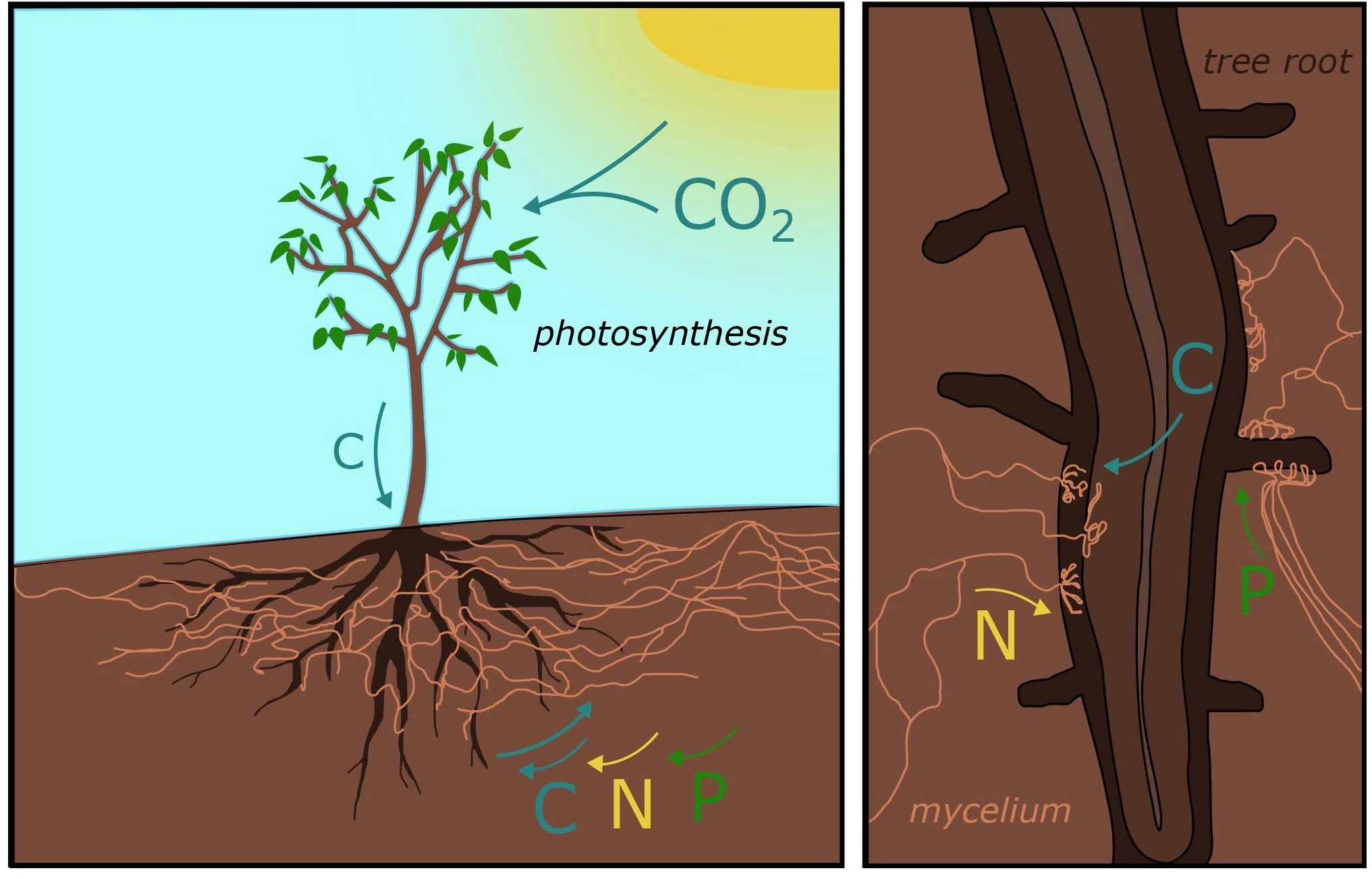 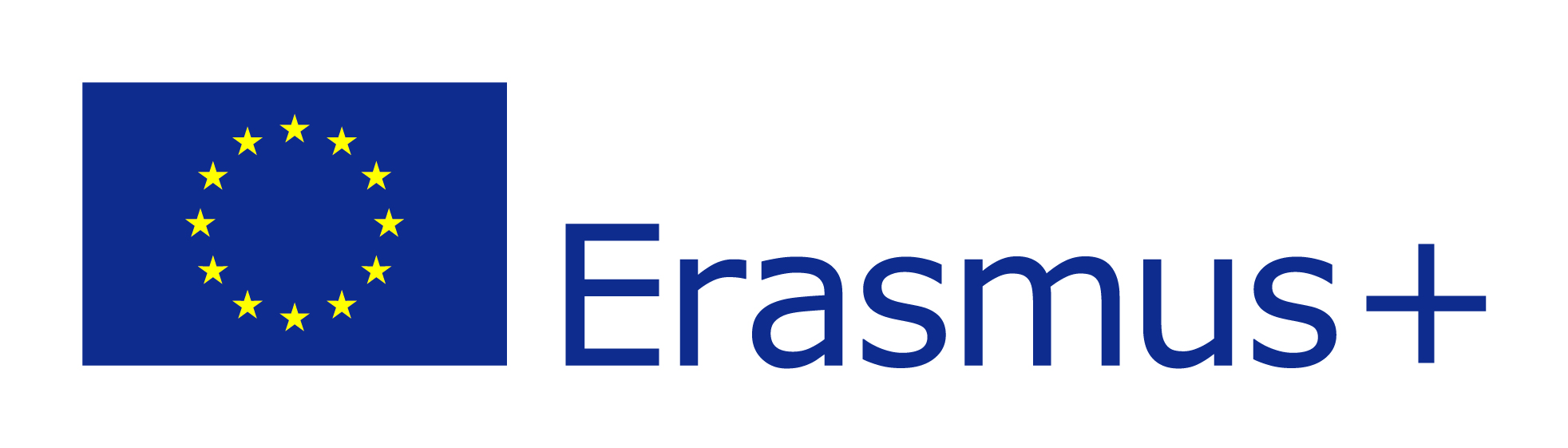 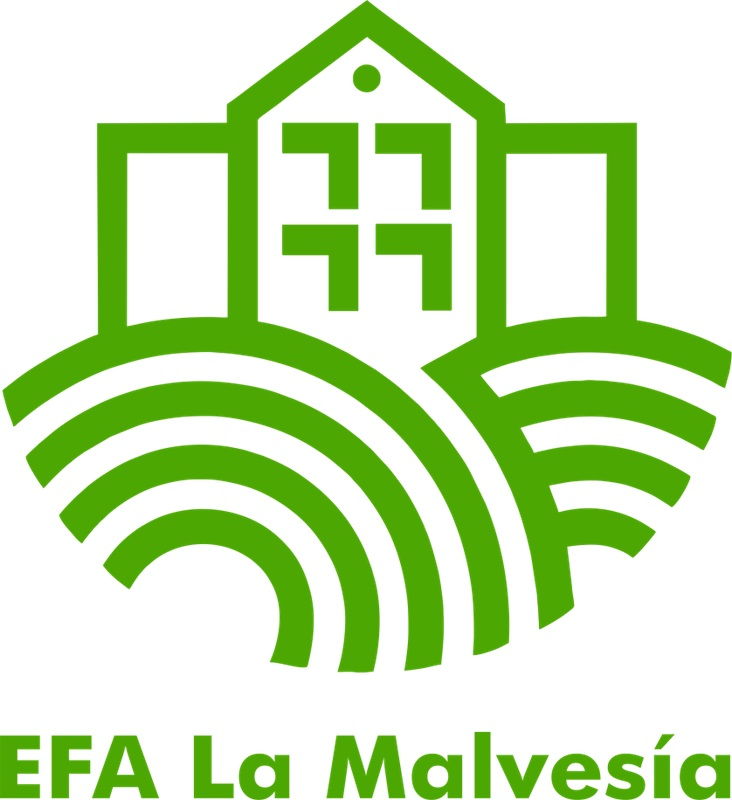 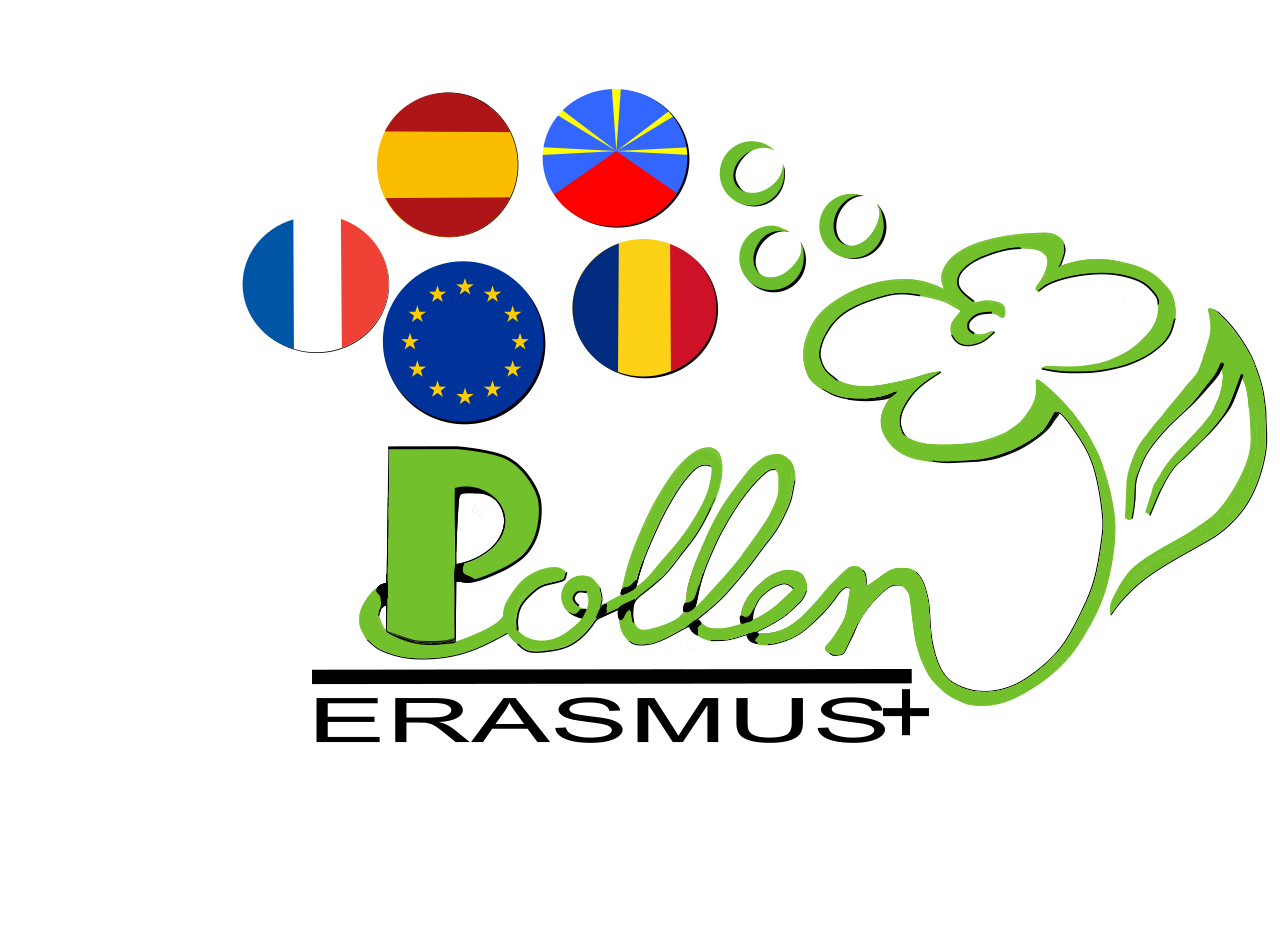